МОУ СОШ №1
р.п. Новоспасское

Исследовательская работа по английскому языку
«Английский язык как средство глобализации»
Выполнили: 
Егорова Елизавета
Клейменова Мария
Кильмишкина Алеся
Камаева Арина
Беляева Виктория
Логинова Анжела
8 класс 
Руководитель: 
Егорова Светлана Александровна
учитель английского языка
р.п. Новоспасское, 2022 г.
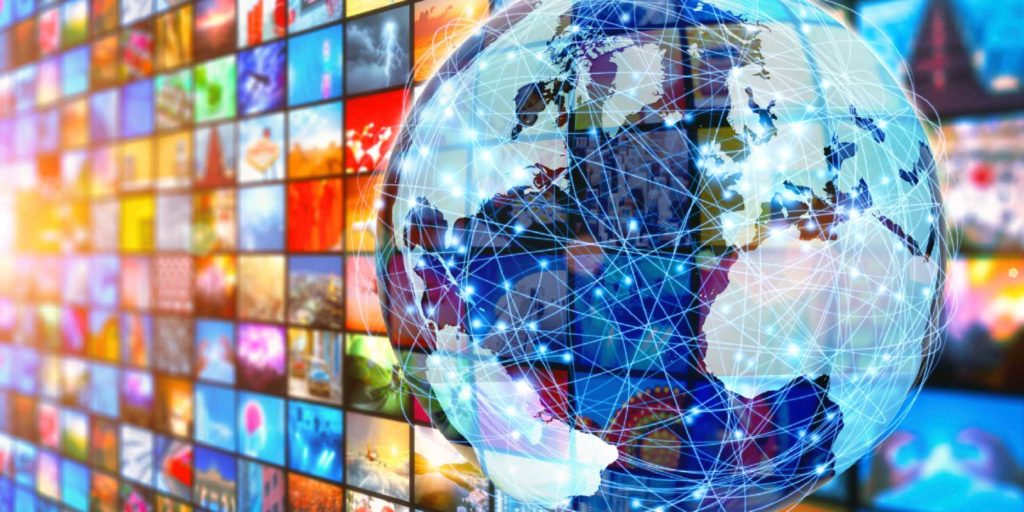 Английский язык как средство глобализации
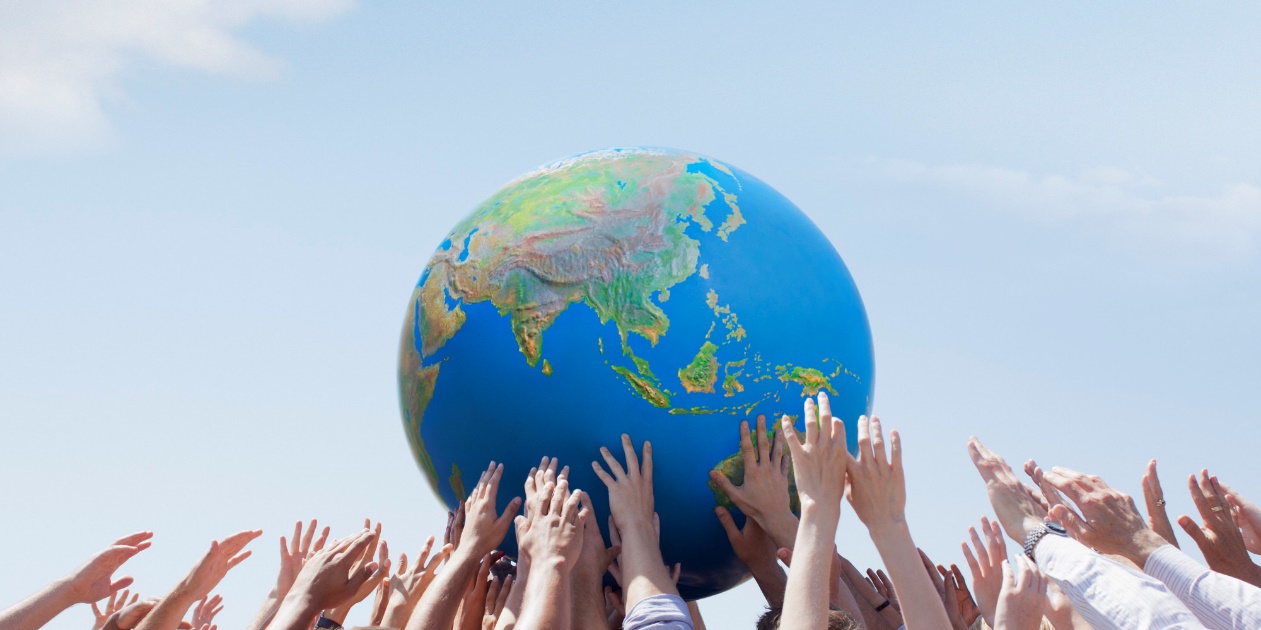 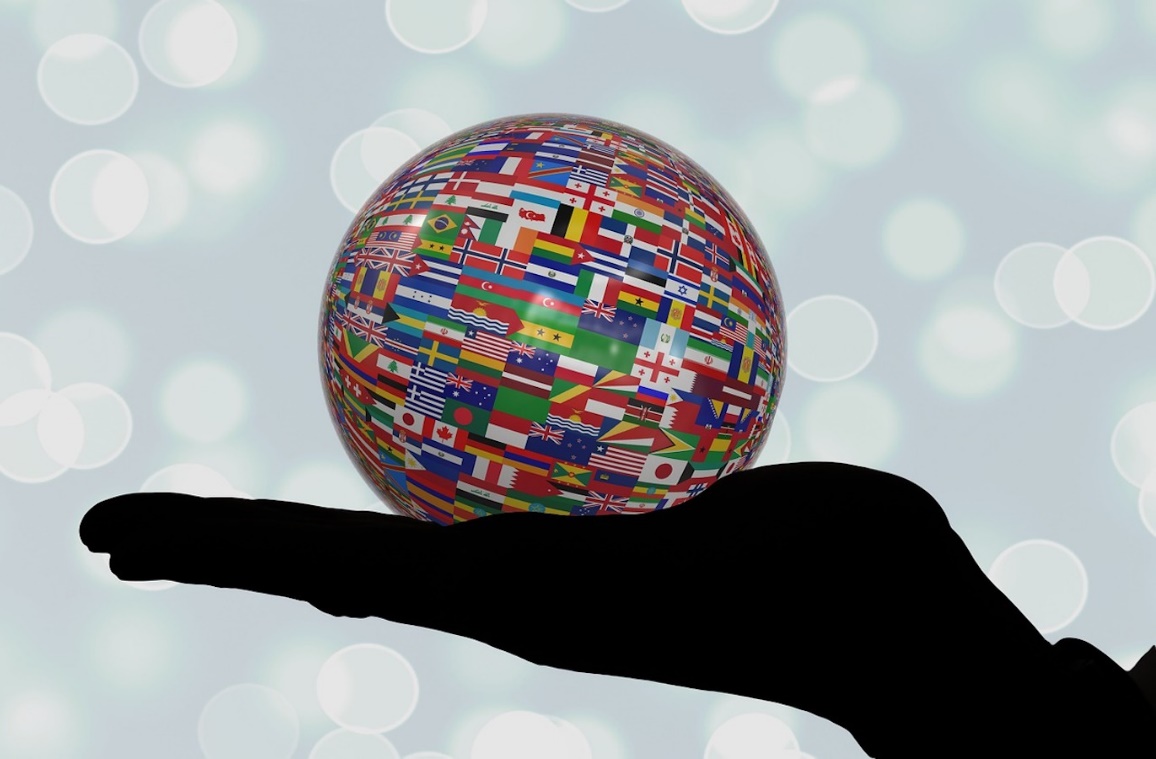 Актуальность нашей работы объясняется необходимостью изучения единого мирового языка в процессе глобализации и его влияния на современное общество. Английский язык – «Латынь XXI века» может явиться таким языком, т. к.  он является языком мирового общения.
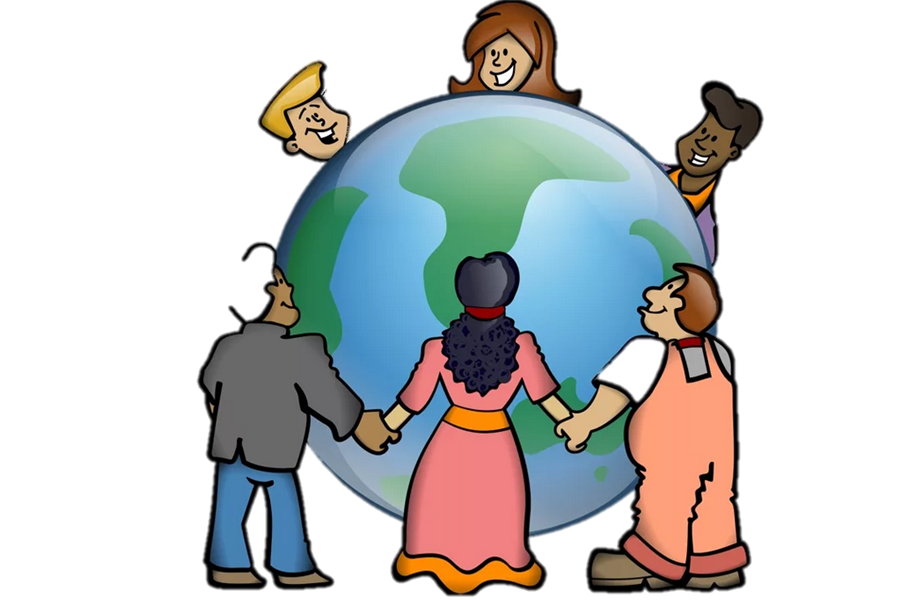 Объект – английский язык и его роль   в процессе глобализации.Предмет - процессы изменения и влияния английского языка в разных сферах жизни общества в процессе глобализации.
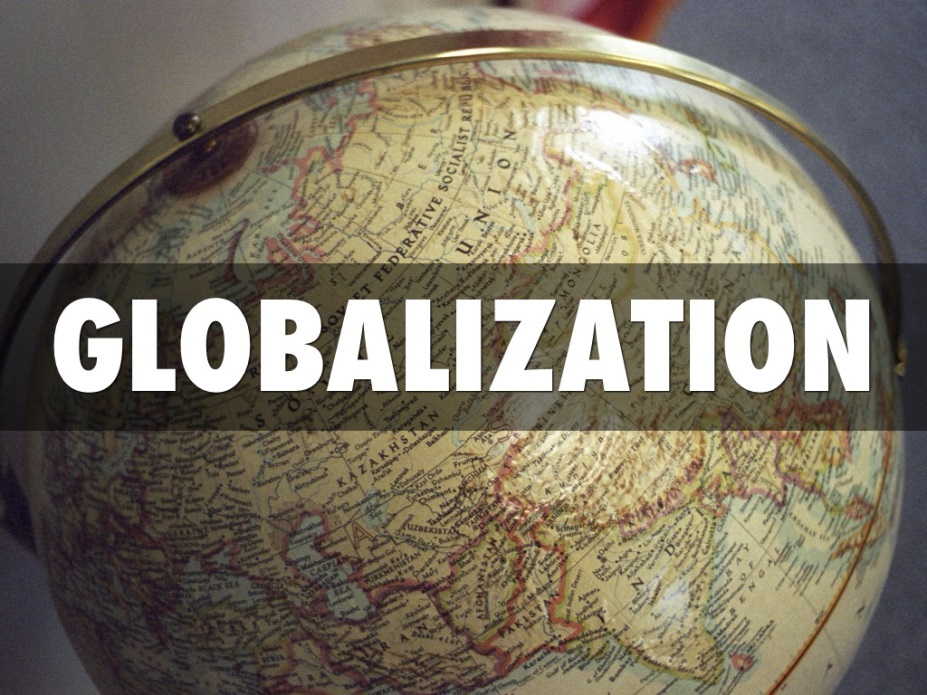 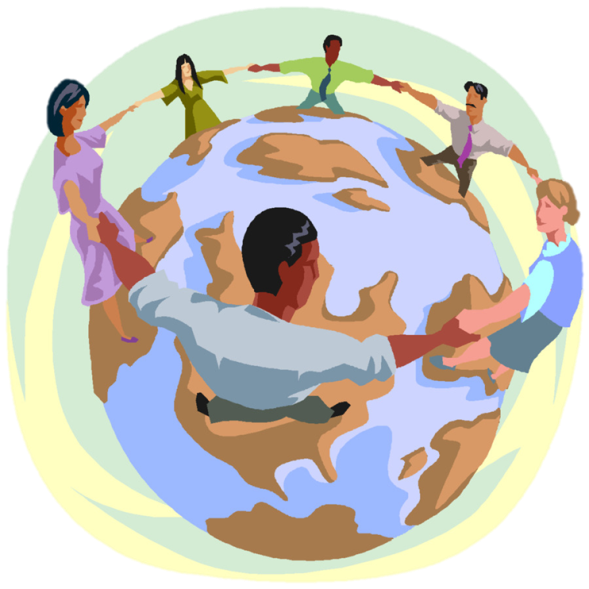 Гипотеза - английский язык стал языком международного общения и одним из основных инструментов глобализации, внедрился во все сферы жизни общества.Проблема: является ли английский язык эффективным инструментом процесса глобализации.
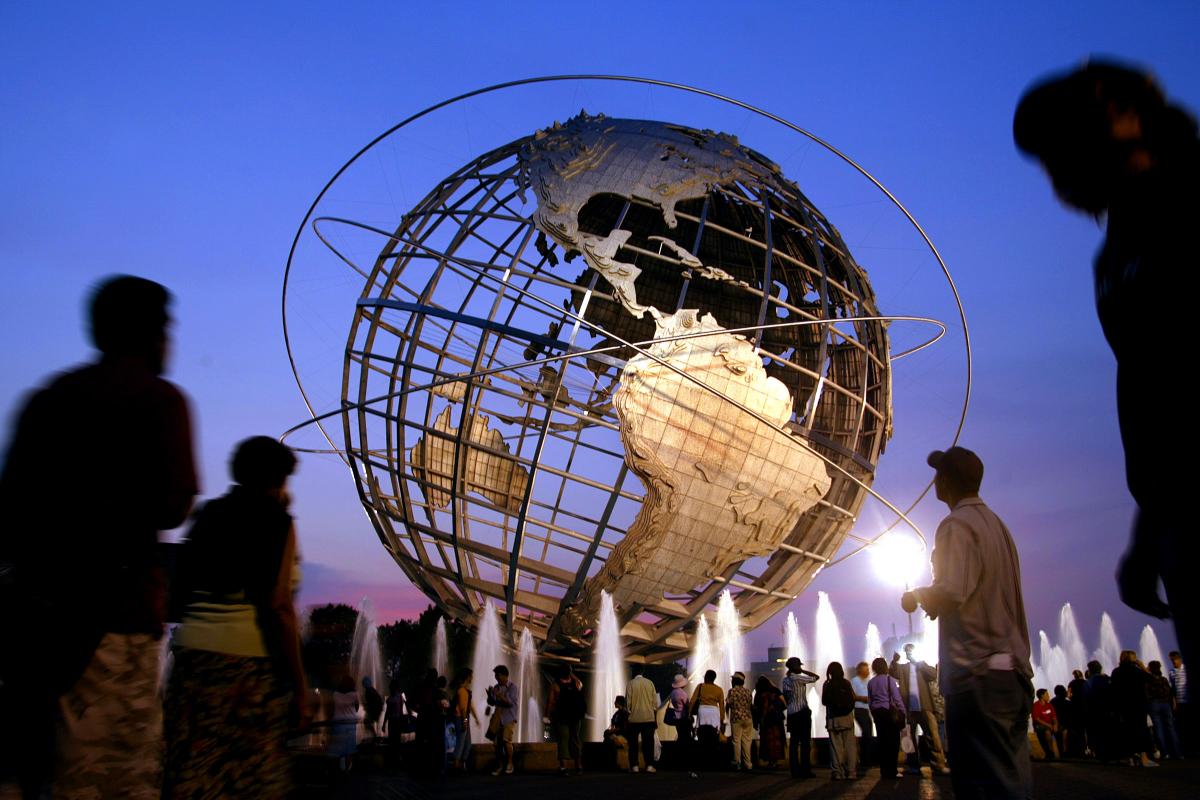 Цель: выяснить преимущества и недостатки влияния английского языка в условиях глобализации, изучить и проанализировать роль и процесс становления английского языка как глобального.
Задачи:1)Проанализировать данные из книг и других источников информации;2)Составить план для исследования нашей темы;3)Ответить на три важных и основных вопроса:a. каким образом язык становится средством глобализации;b. почему именно английский является основным претендентом на эту роль;c. сохранит ли он свои позиции в будущем.
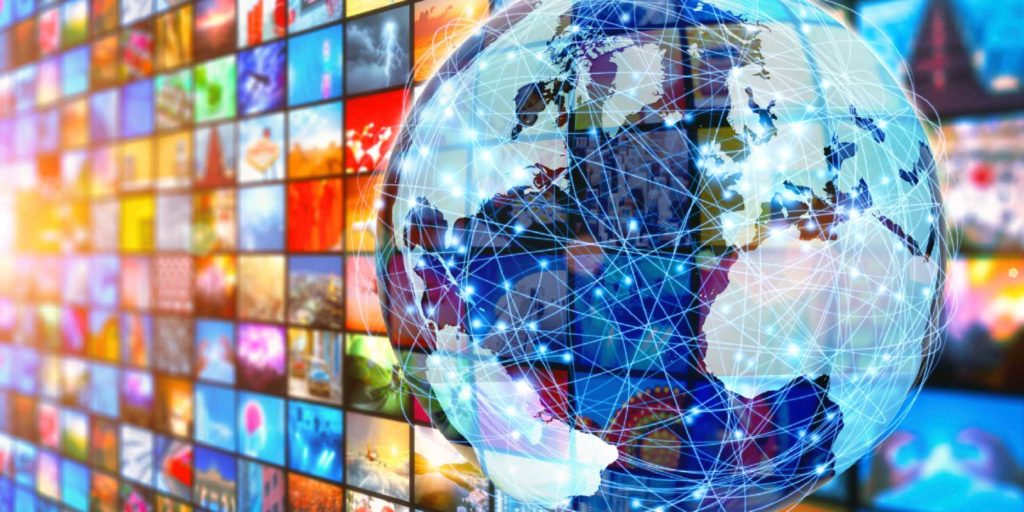 Методы: анализ научной литературы, поиск информации в сети Интернет, анкетирование, наблюдение.
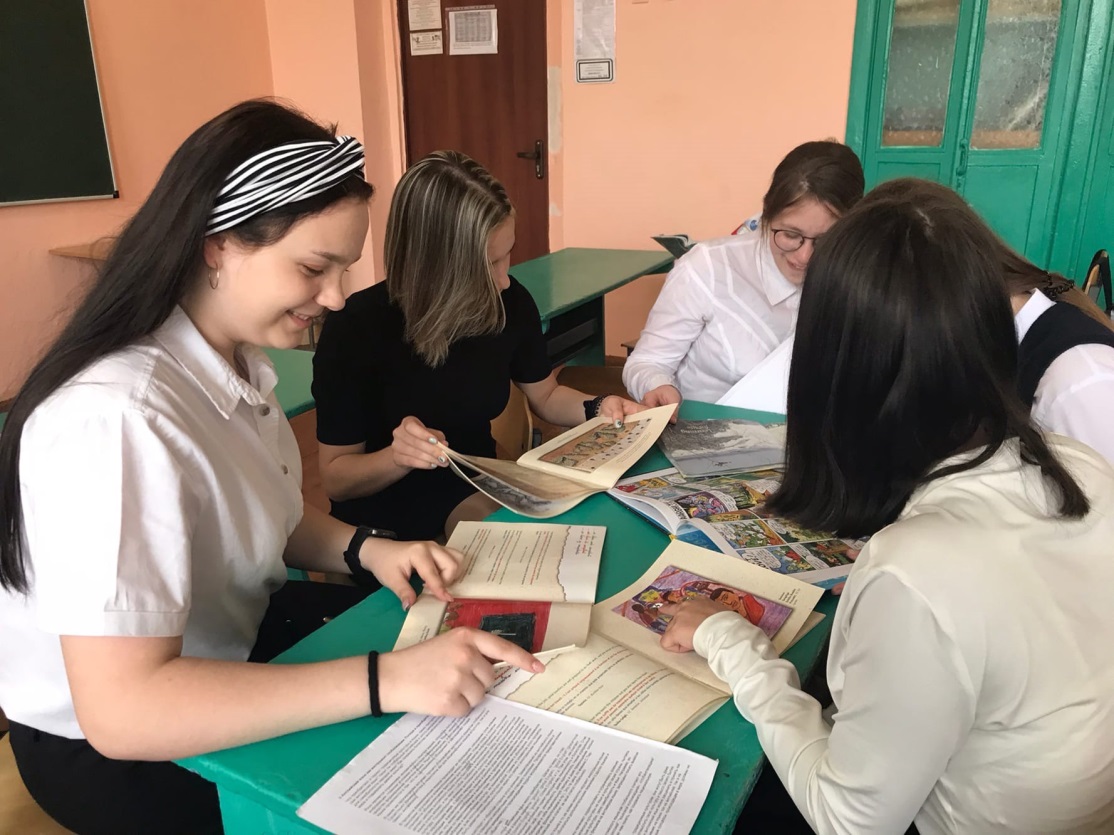 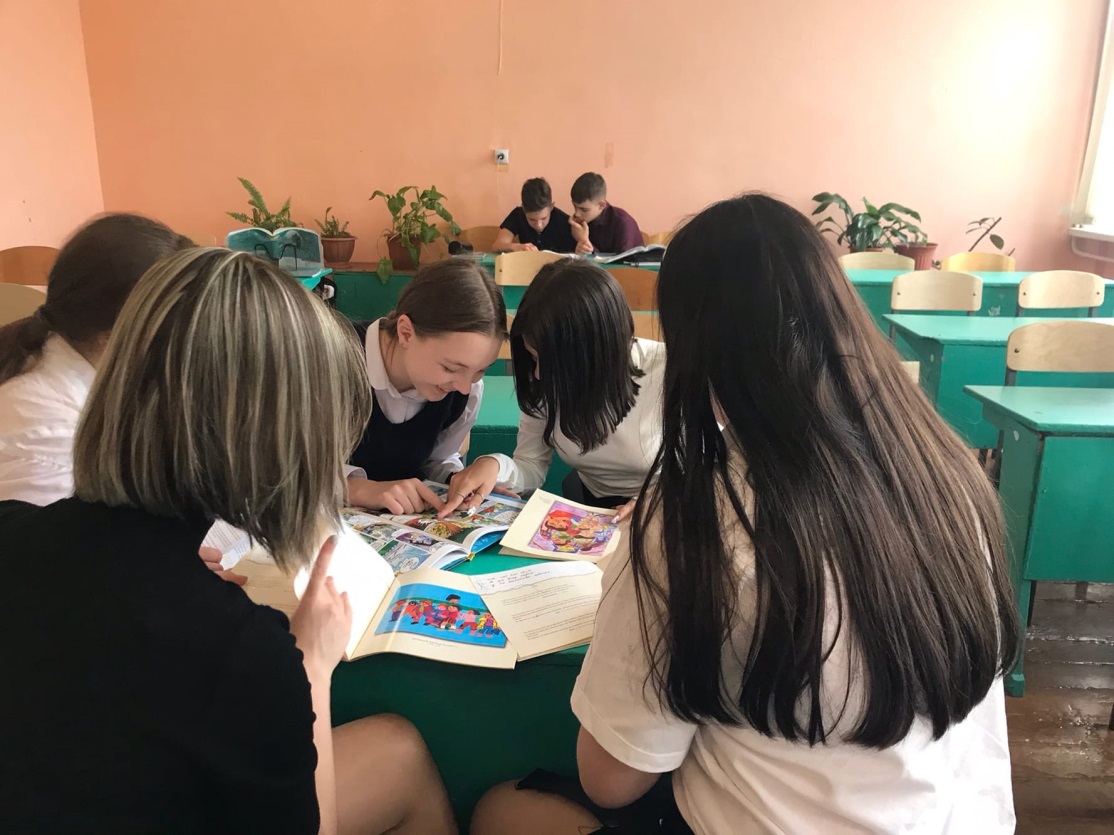 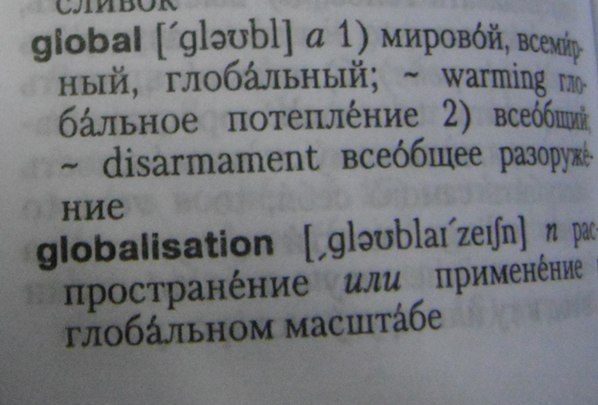 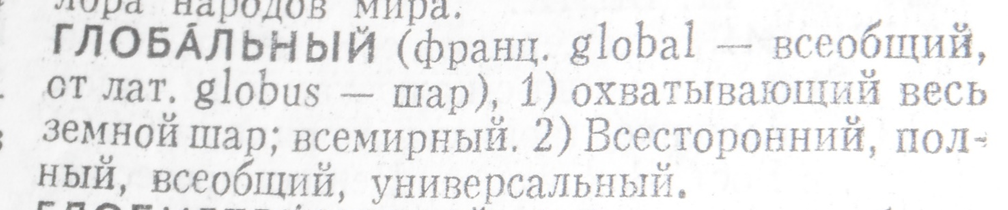 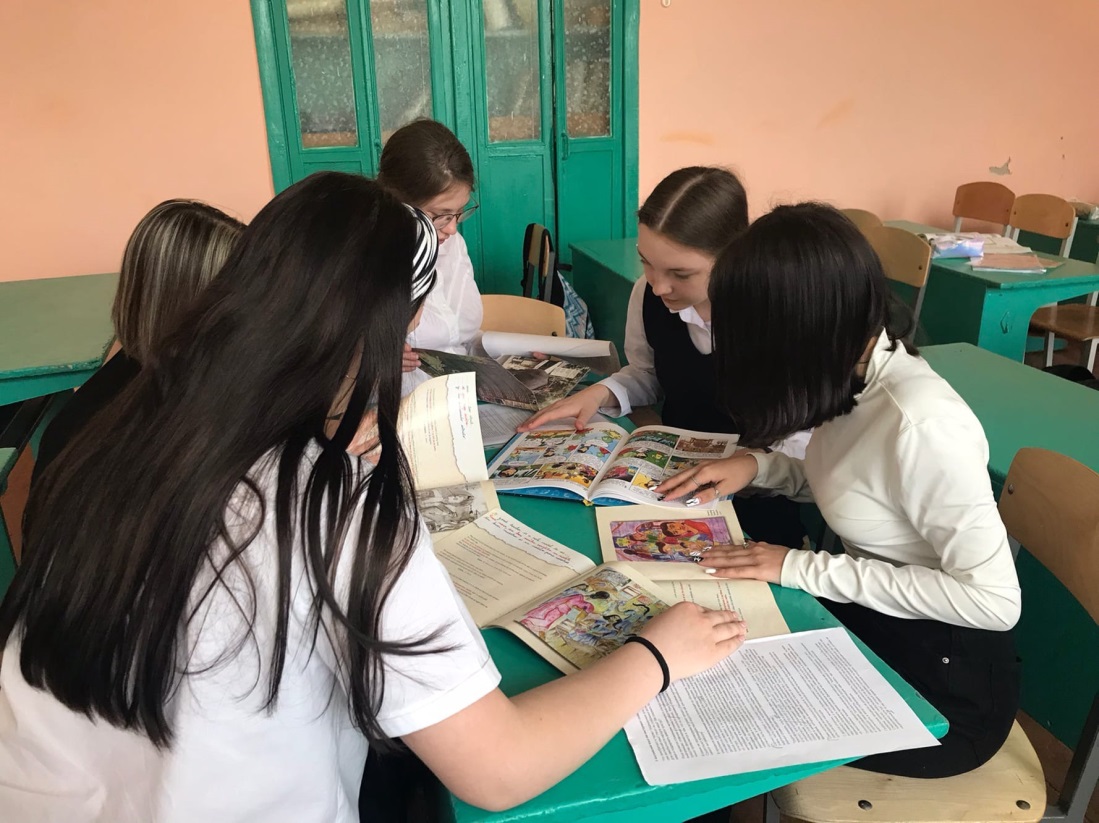 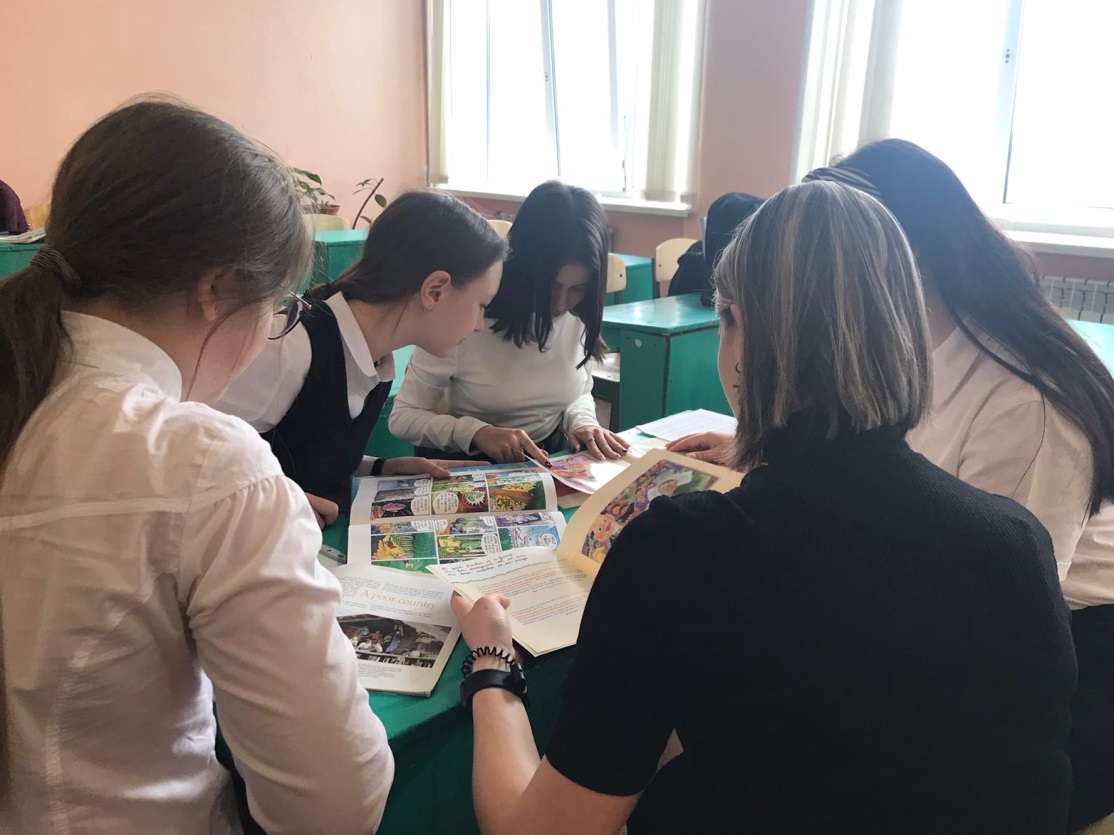 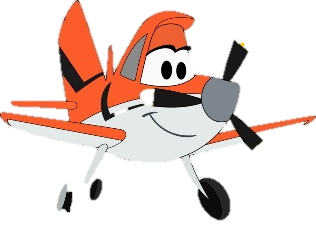 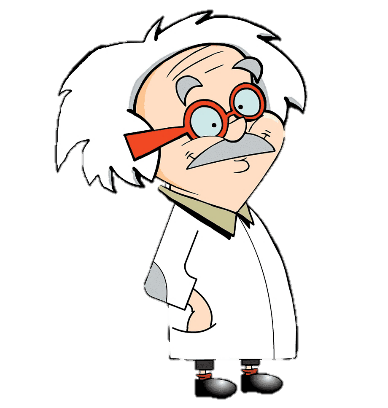 Это язык учёных и докторов во всём мире
25% людей в мире говорят по-английски
Международные соревнования и конференции
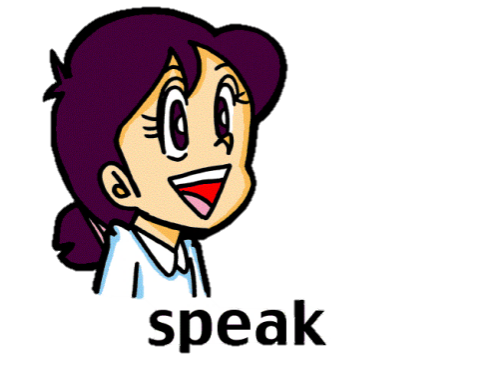 80% компьютерных программ и приложений на компьютерах
Это язык международного общения
ЗНАЧИМОСТЬ  АНГЛИЙСКОГО ЯЗЫКА
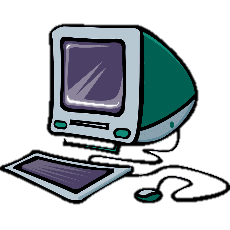 Это язык бизнеса,политических деятелей
Для учебы за рубежом,успешной карьеры
Язык литературы,
рок и поп музыки
75% всех международных деловых писем на этом языке
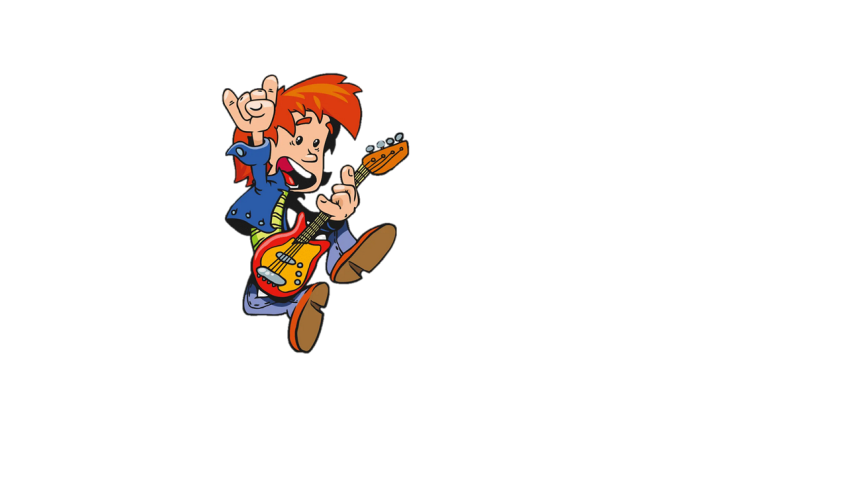 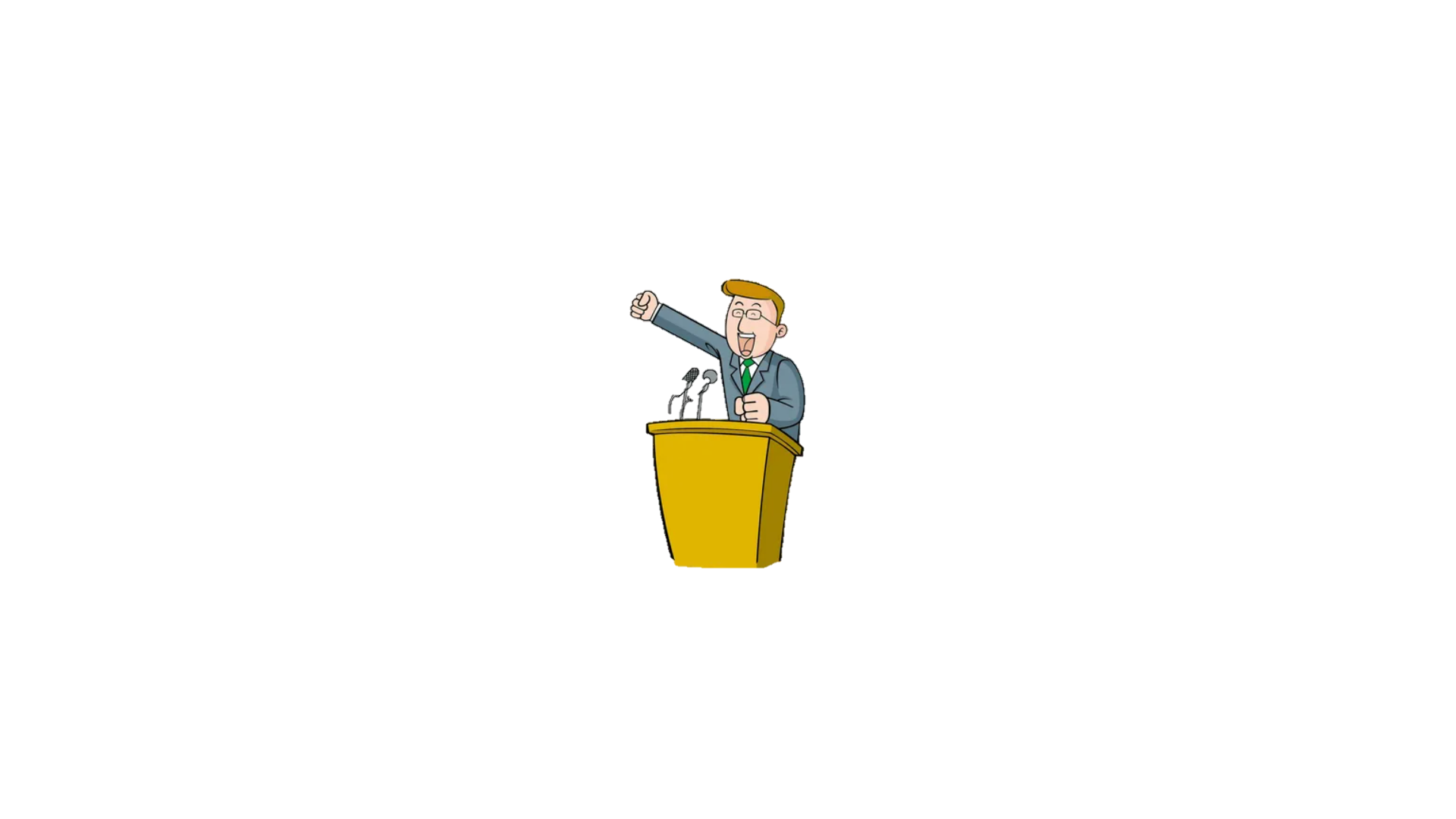 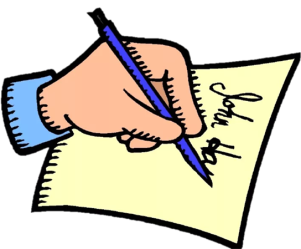 Развитие и влияние английского языка в эпоху глобализации
Англицизмы:
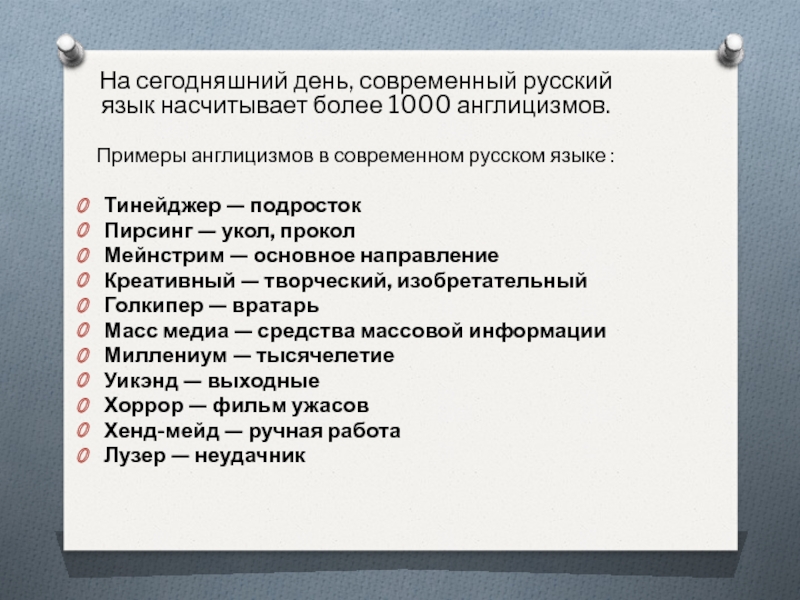 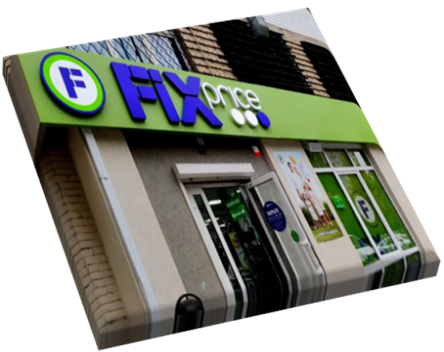 Английский язык как инструмент глобализации. Потери и приобретения
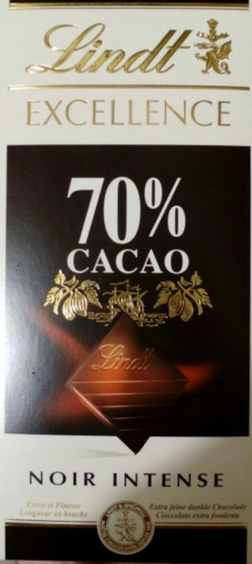 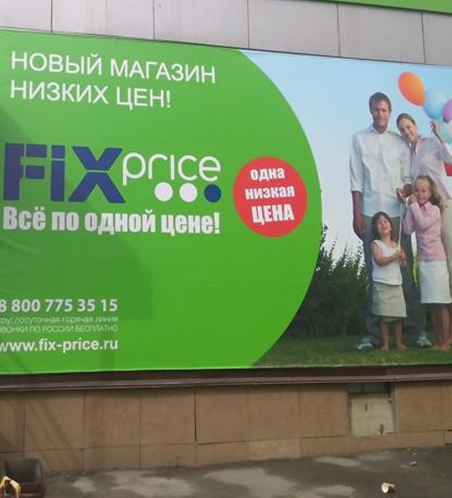 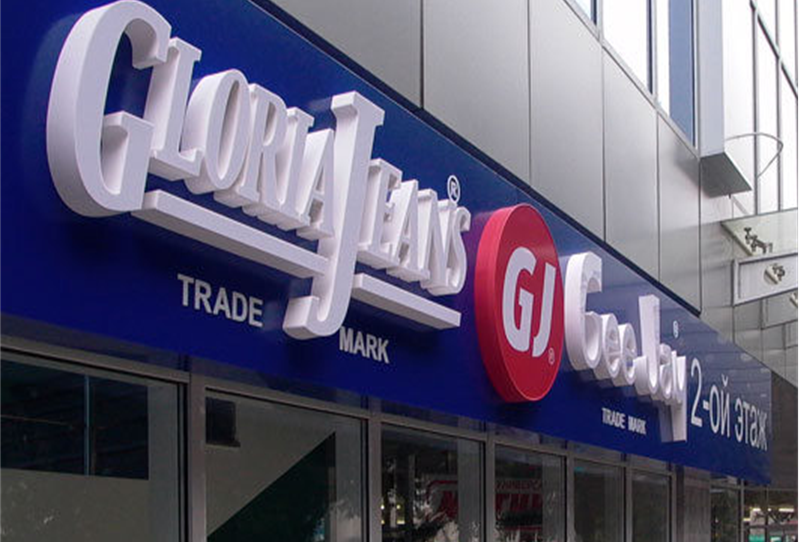 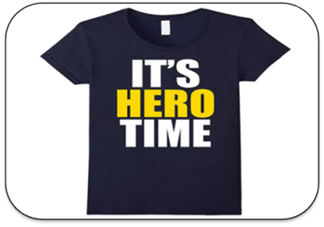 Globish – эффективный инструмент глобализации.
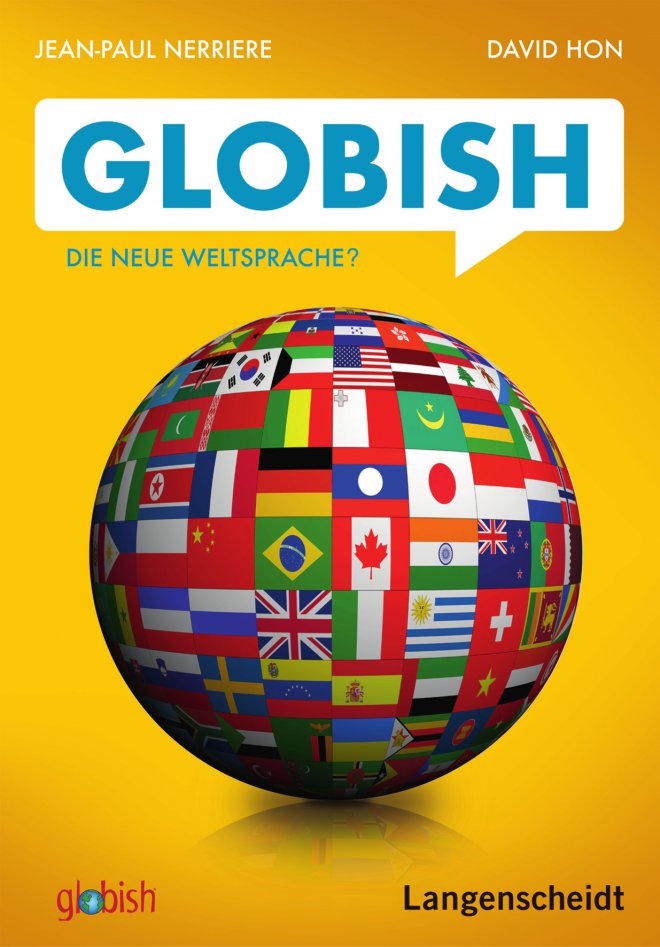 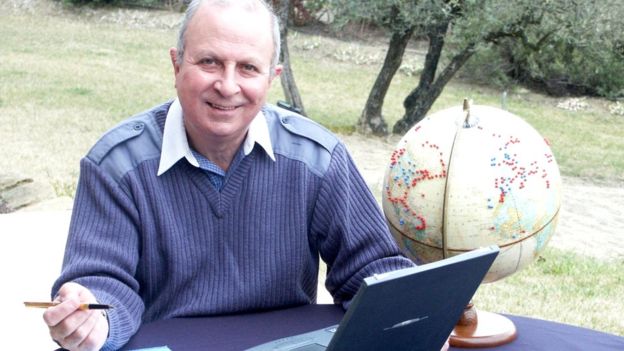 «Глобиш – не язык. На нем не будет литературных произведений, он создается не для того, чтобы передавать культурное наследие. Это всего лишь практичный и эффективный инструмент с ограниченной областью применения». 
Жан-Поль Неррьер
Будущее английского языка как глобального
Как ожидается, в течение следующего десятилетия два миллиарда людей начнут учить английский язык, и три миллиарда будут говорить на нем. 
Другие языки, такие как французский, рискуют стать жертвами этой "лигвистической глобализации". Есть предположение ,что к 2050 году этот бум окончится, и индустрия обучения английскому языку станет жертвой собственного успеха.
ПРАКТИЧЕСКАЯ ЧАСТЬ
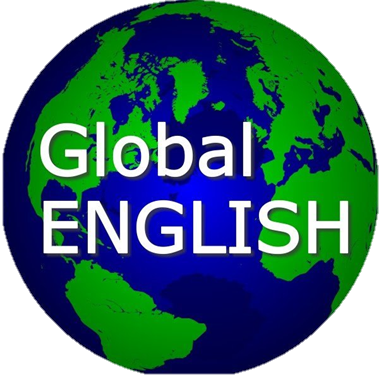 В процессе работы над практической частью нам необходимо проанализировать распространение английского языка в повседневной жизни, а также выяснить мнение учащихся нашей школы о роли английского языка в жизни общества, а также как средства глобализации и языка международного общения.
Результаты анкетирования:
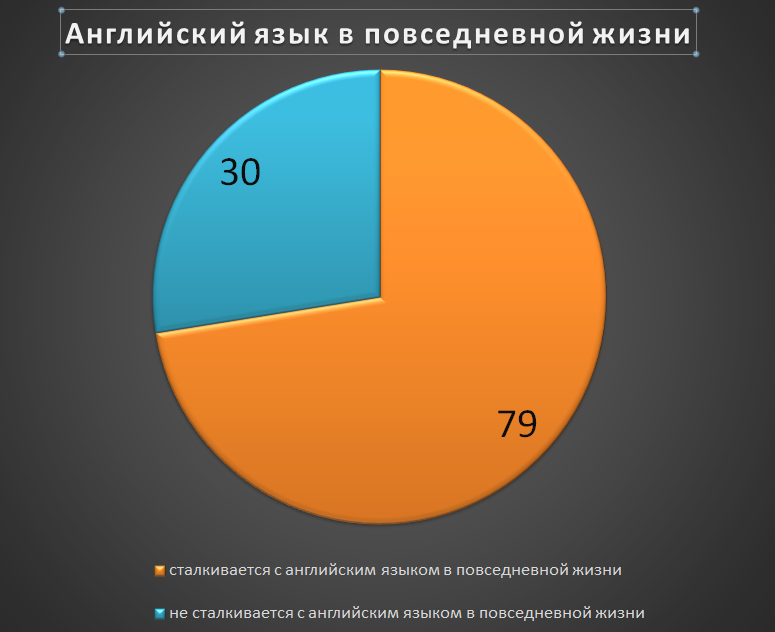 Выводы:
Английский язык в ходе глобализации распространяется- как всеобщий второй язык. 
 Английский язык – международный язык науки , бизнеса и коммуникации. 
Распространение английского языка, как глобального, имеет свои преимущества и недостатки. 
 Английский язык ещё не господствует в мире. Однако его наступление, перспективы которого вызывают споры,  очевидно.
Заключение:
В начале нашего исследования мы выдвигали гипотезу о том, что английский язык стал языком международного общения и одним из основных инструментов глобализации, внедрился во все сферы жизни общества. В процессе исследовательской работы мы выяснили, что английский язык действительно является эффективным средством и инструментом глобализации, а также в процессе глобализации он стал международным языком общения, хотя и оказал негативное влияние на языки и культуру других стран, прежде всего ассоциируясь с глобальной американизацией общества, его культуры, языка, ценностей, образа жизни.  Наша гипотеза подтверждена. Задачи решены, цель работы достигнута.
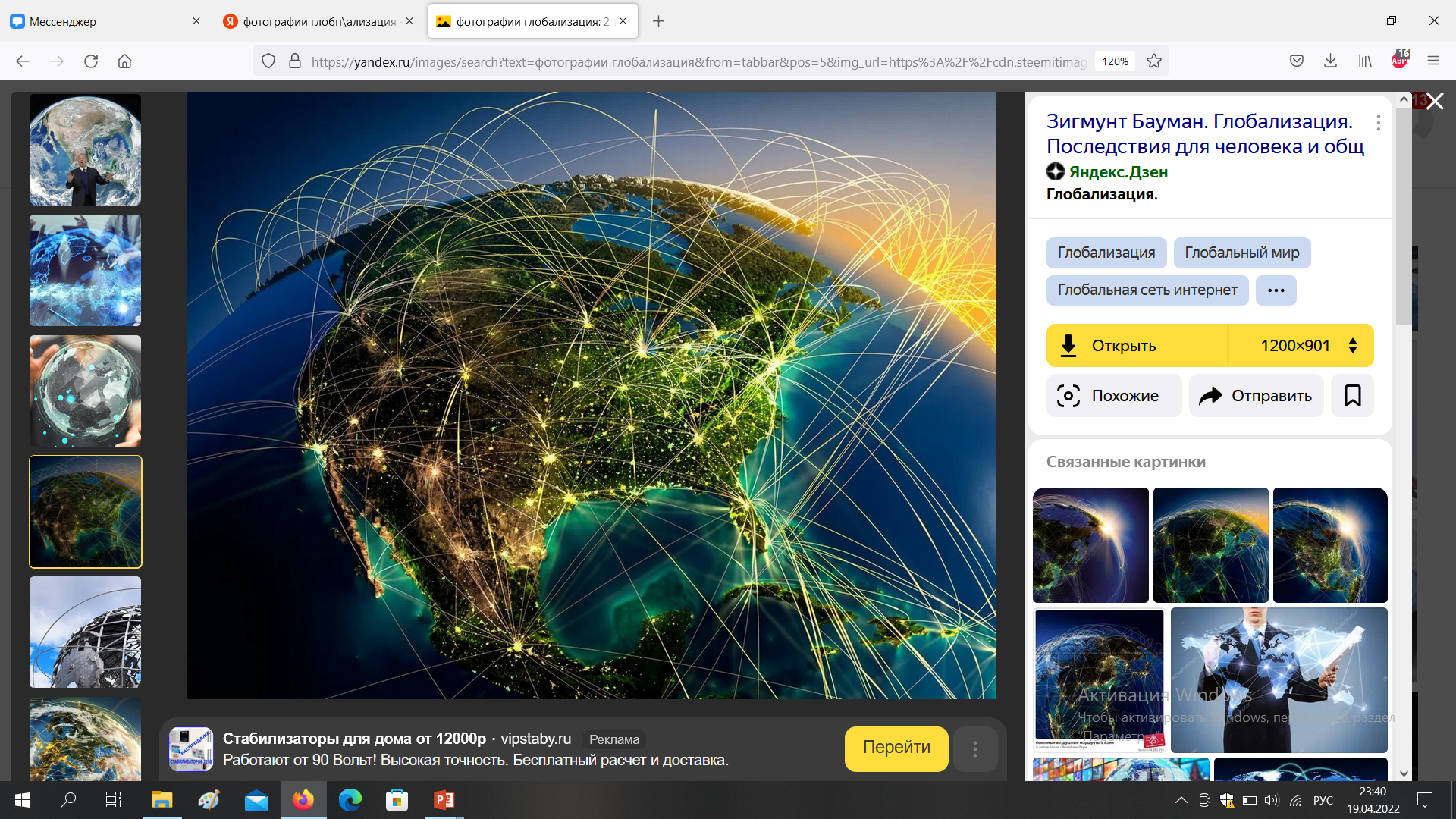 Спасибо за внимание!